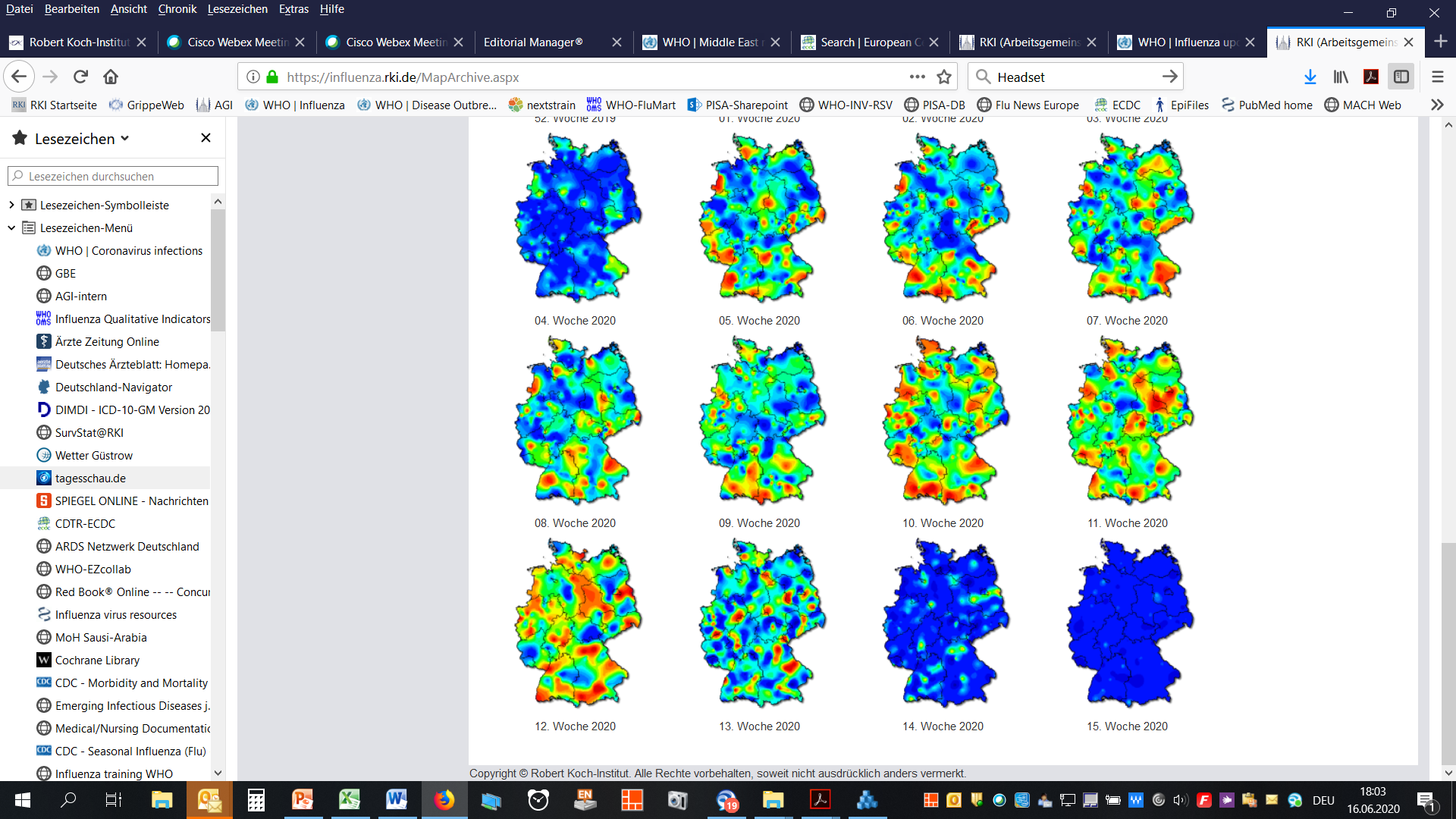 Ergebnisse der syndromischen Surveillance akuter AtemwegserkrankungenGrippeWeb, Arbeitsgemeinschaft Influenza,ICOSARIDatenstand  26.1.2021
GrippeWeb bis zur 3. KW 2021
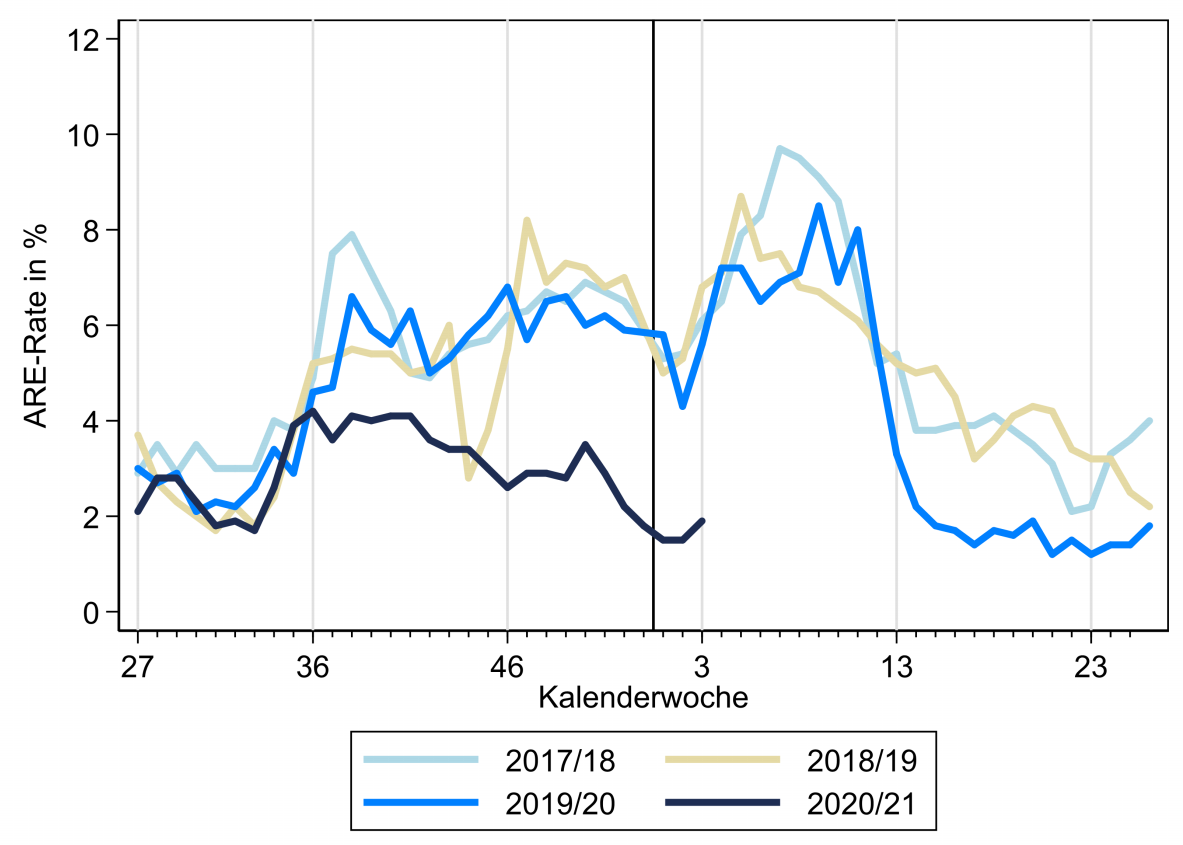 Stand: 26.1.2021
2
[Speaker Notes: ARE-Raten in 2. KW stabil geblieben (auch bei Kindern u Erwachsenen relativ stabil). Werte liegen nach wie vor deutlich unter denen der Vorsaisons (seit 36. KW) (die meisten Menschen halten sich an die Kontaktbeschränkungen)]
Arbeitsgemeinschaft InfluenzaARE-Konsultationen bis zur 3. KW 2021
Der Wert (gesamt) lag in der 3. KW 2021 bei knapp 540 Arzt­konsul­ta­tionen wegen ARE pro 100.000 Einwohner. Auf die Bevölke­rung in Deutschland bezogen entspricht das einer Gesamt-zahl von rund 450.000 Arzt­besuchen wegen akuter Atem­wegs­er­kran­kungen.
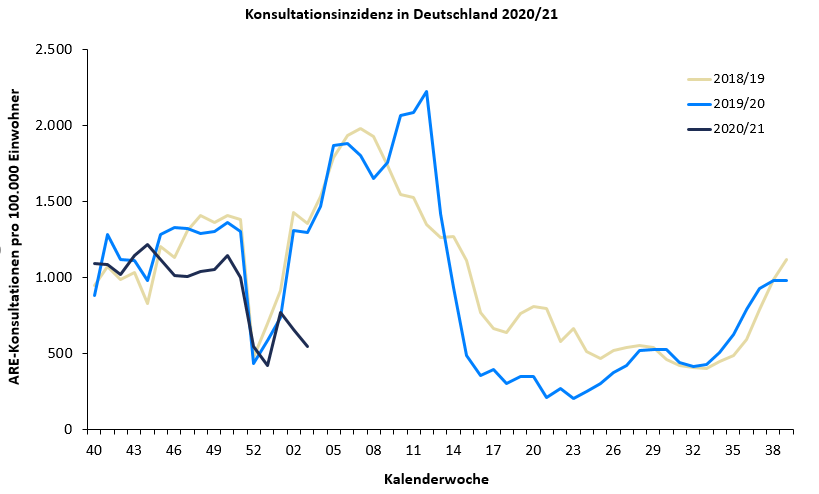 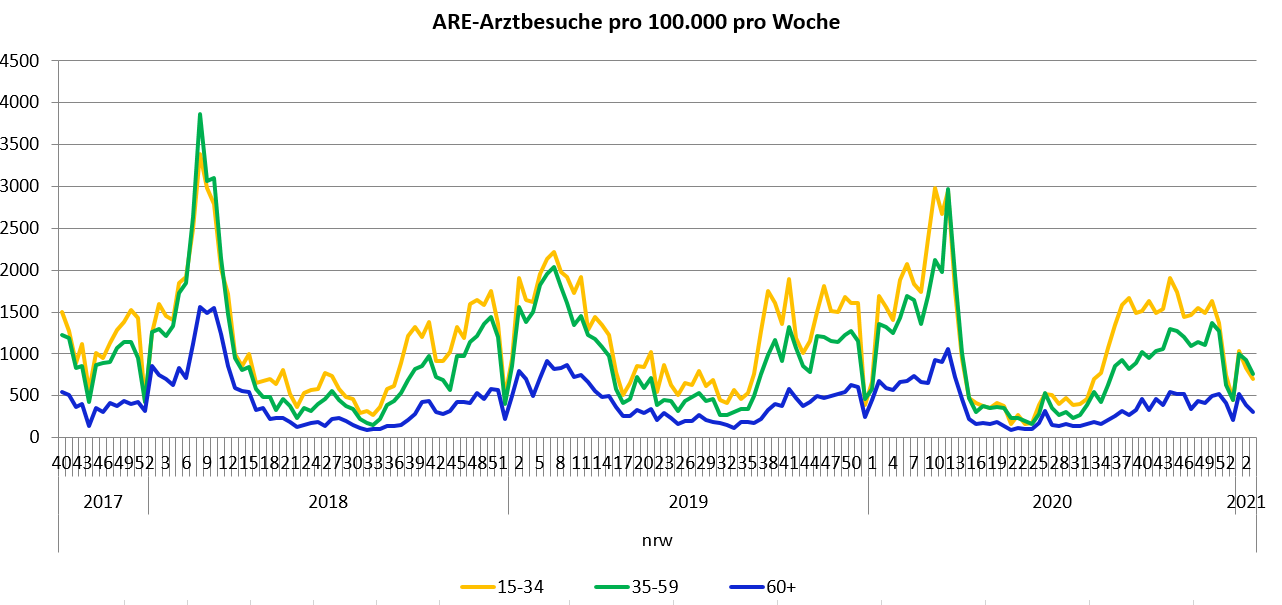 Nordrhein-
Westfalen
Stand: 26.1.2021
3
ICOSARI-KH-Surveillance – SARI-Fälle (J09 – J22) bis zur 2. KW 2021
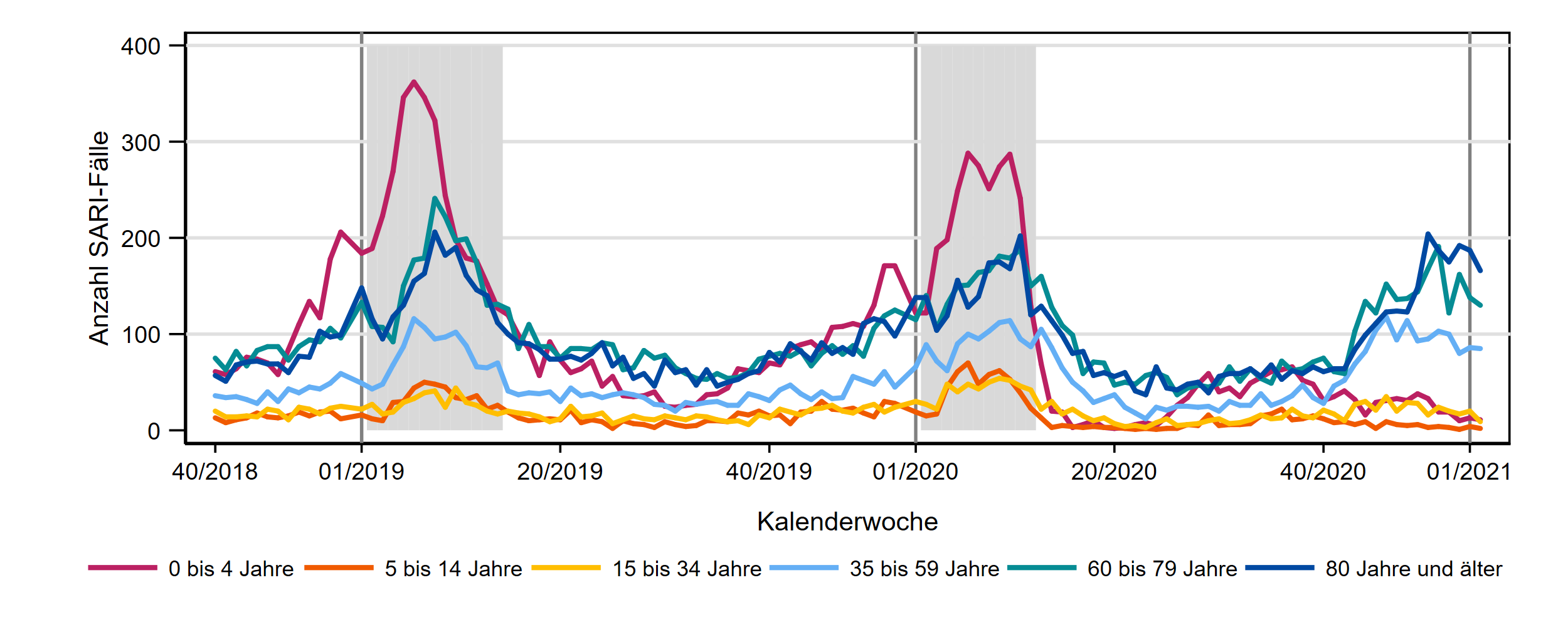 Stand: 26.1.2021
4
[Speaker Notes: Insgesamt leichter Rückgang
Rückgang in alle Ags, nur AG 35-59 Jahre stabile Fallzahl
in Altersgruppen ab 35 Jahre weiterhin hoch
Insbes.in den Altersgruppen 35 bis 59 Jahre sowie 80 Jahre und älter Fallzahlen etwas höher als in den Vorjahren um diese Zeit

in den Altersgruppen unter 35 Jahre auf deutlich niedrigerem Niveau als üblich
in den beiden Altersgruppen unter 15 Jahre bereits seit der 40. KW 2020 deutlich unter den Fallzahlen der Vorjahre.]
ICOSARI-KH-Surveillance – SARI-Fälle (J09 – J22) bis zur 2. KW 2021
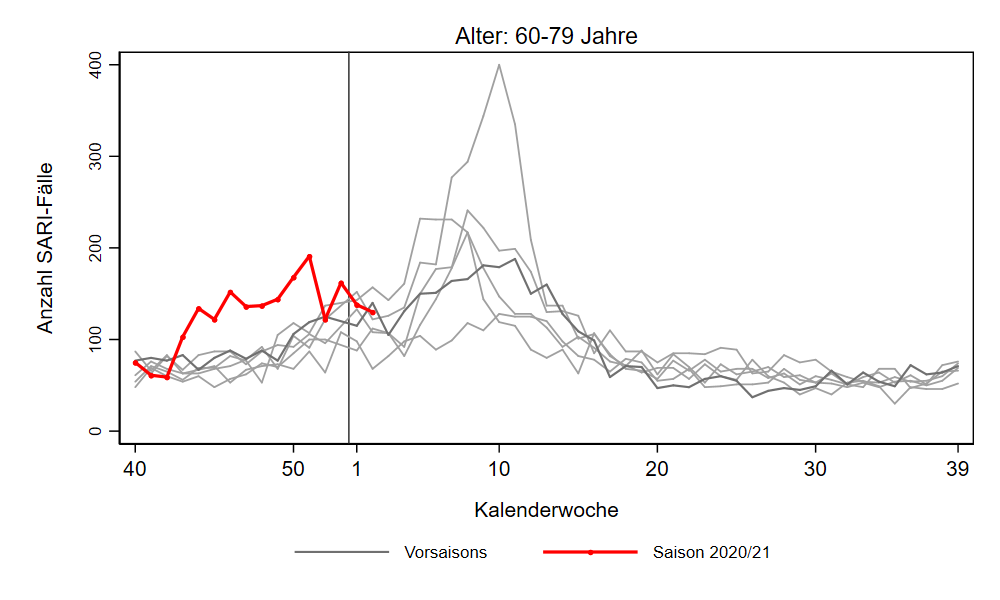 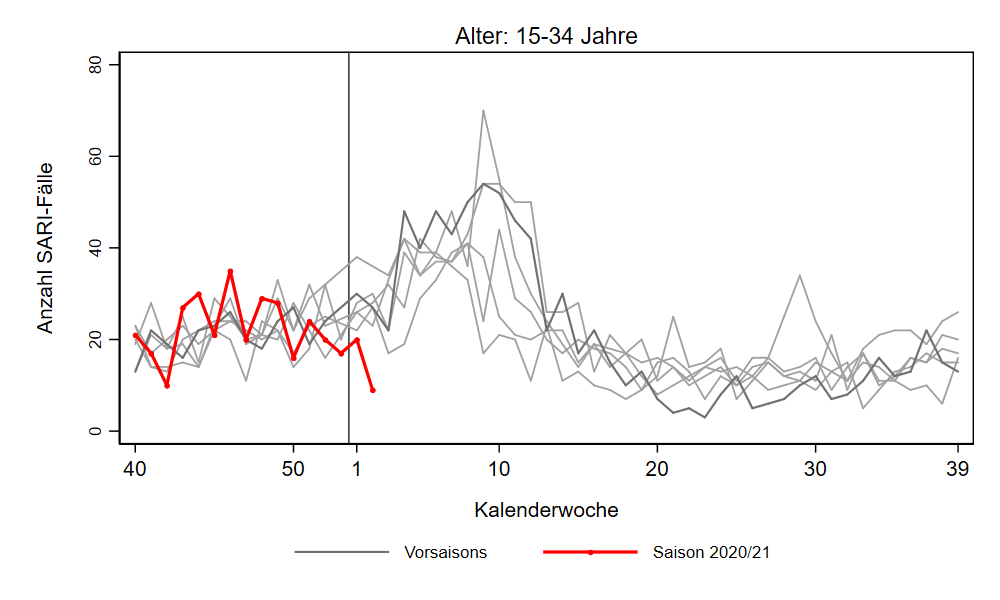 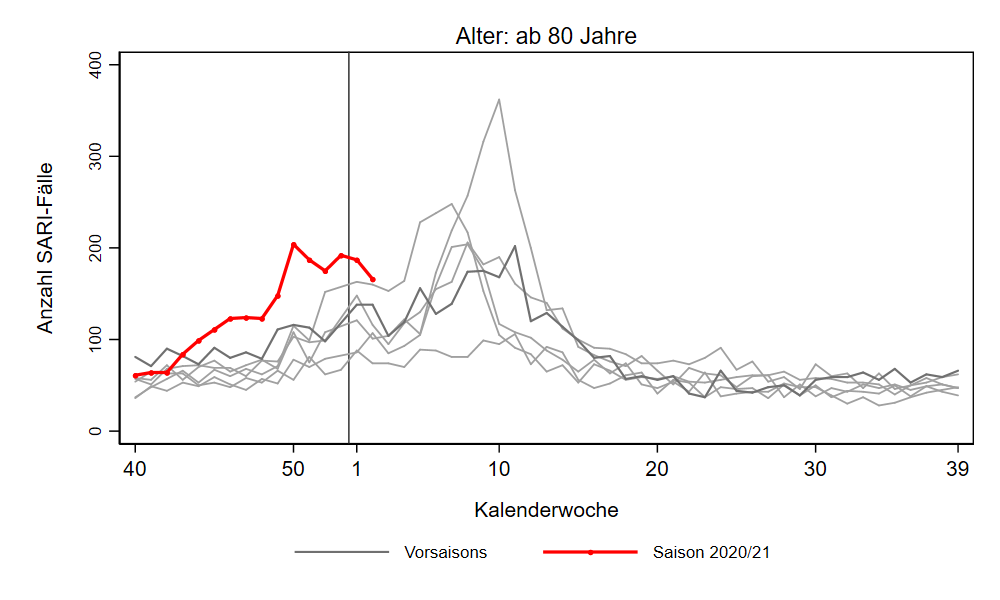 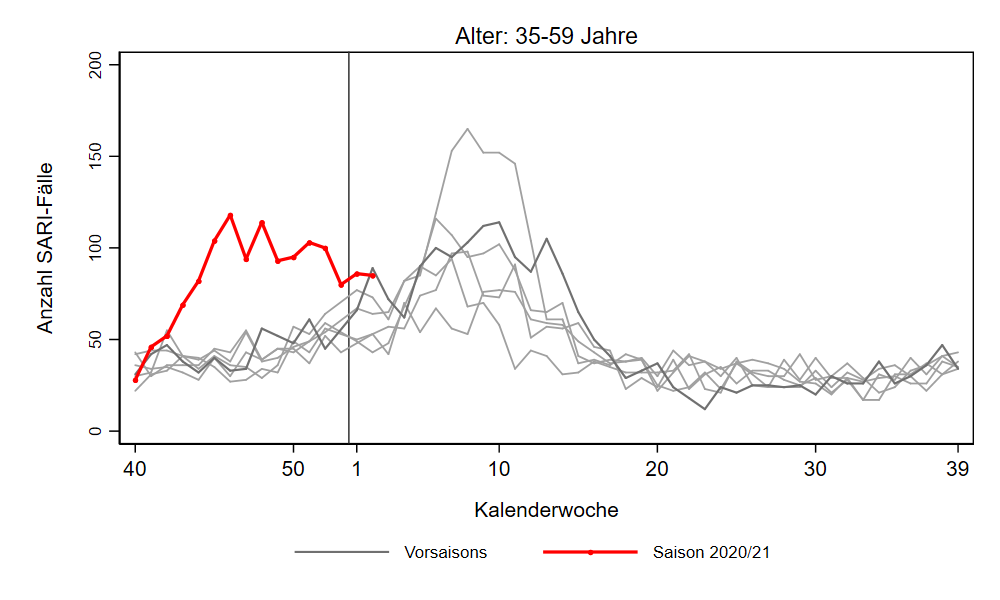 Stand: 19.1.2021
5
[Speaker Notes: SARI-Fallzahlen insgesamt leicht gesunken, relativ niedriges Niveau im Vgl. zu Vorsaisons]
ICOSARI-KH-Surveillance – COVID-SARI-Fälle (J09 – J22) bis zur 2. KW 2021
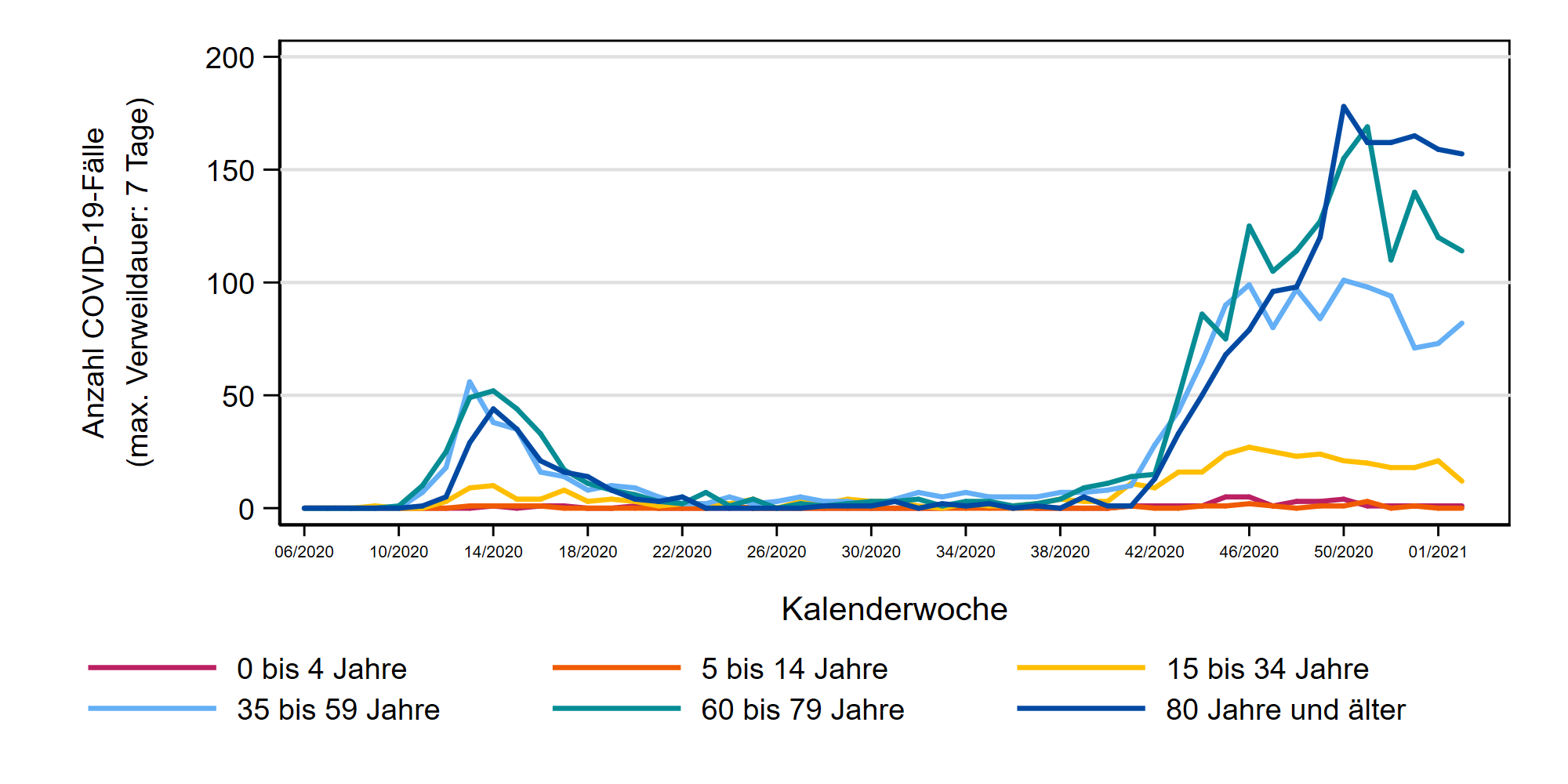 Nur Fälle mit maximaler
 Verweildauer von
7 Tagen
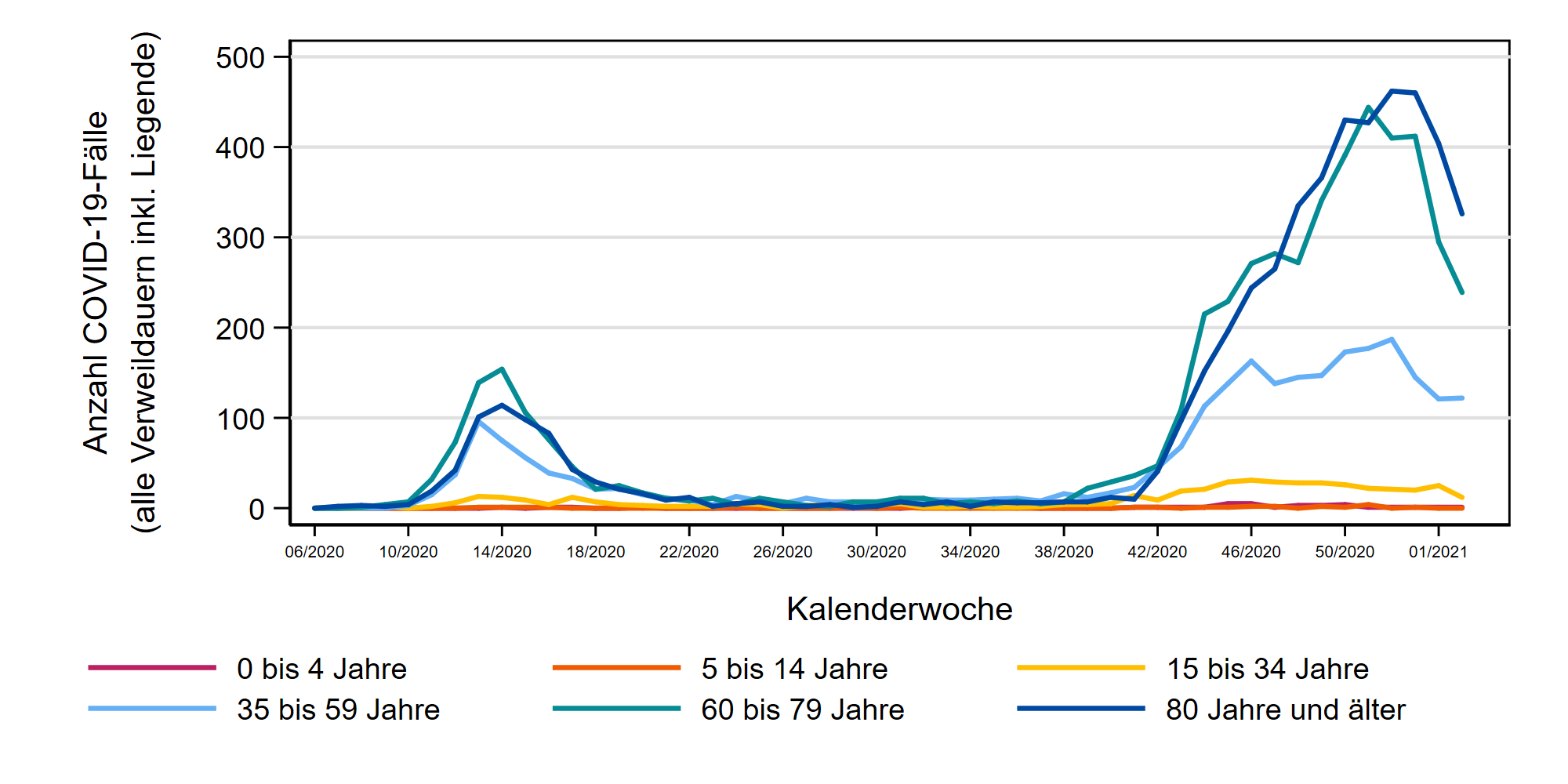 Alle Fälle, inklusive noch
 liegender Patienten
Stand: 26.1.2021
6